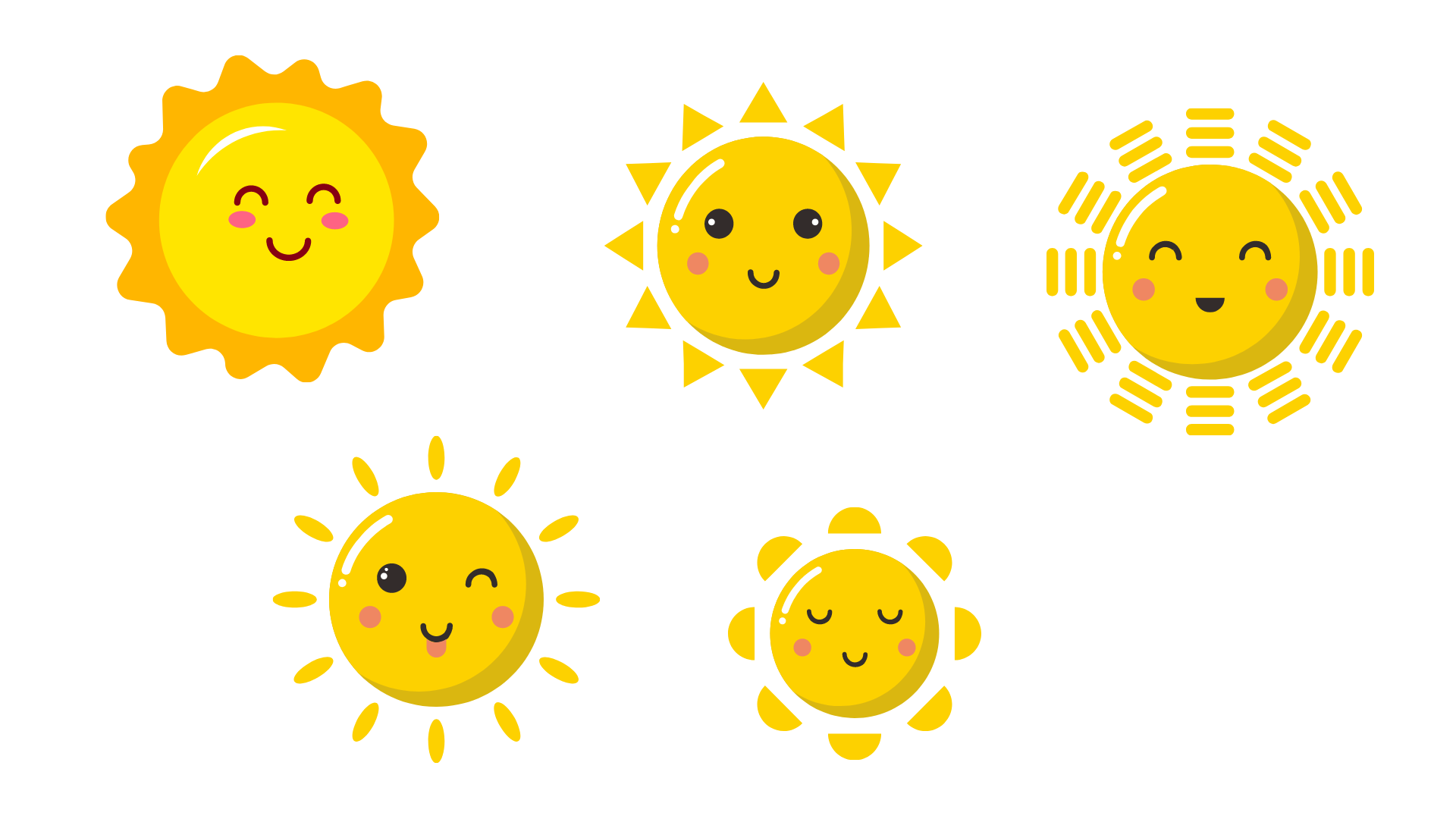 Thứ … ngày … tháng … năm …
Tiếng Việt
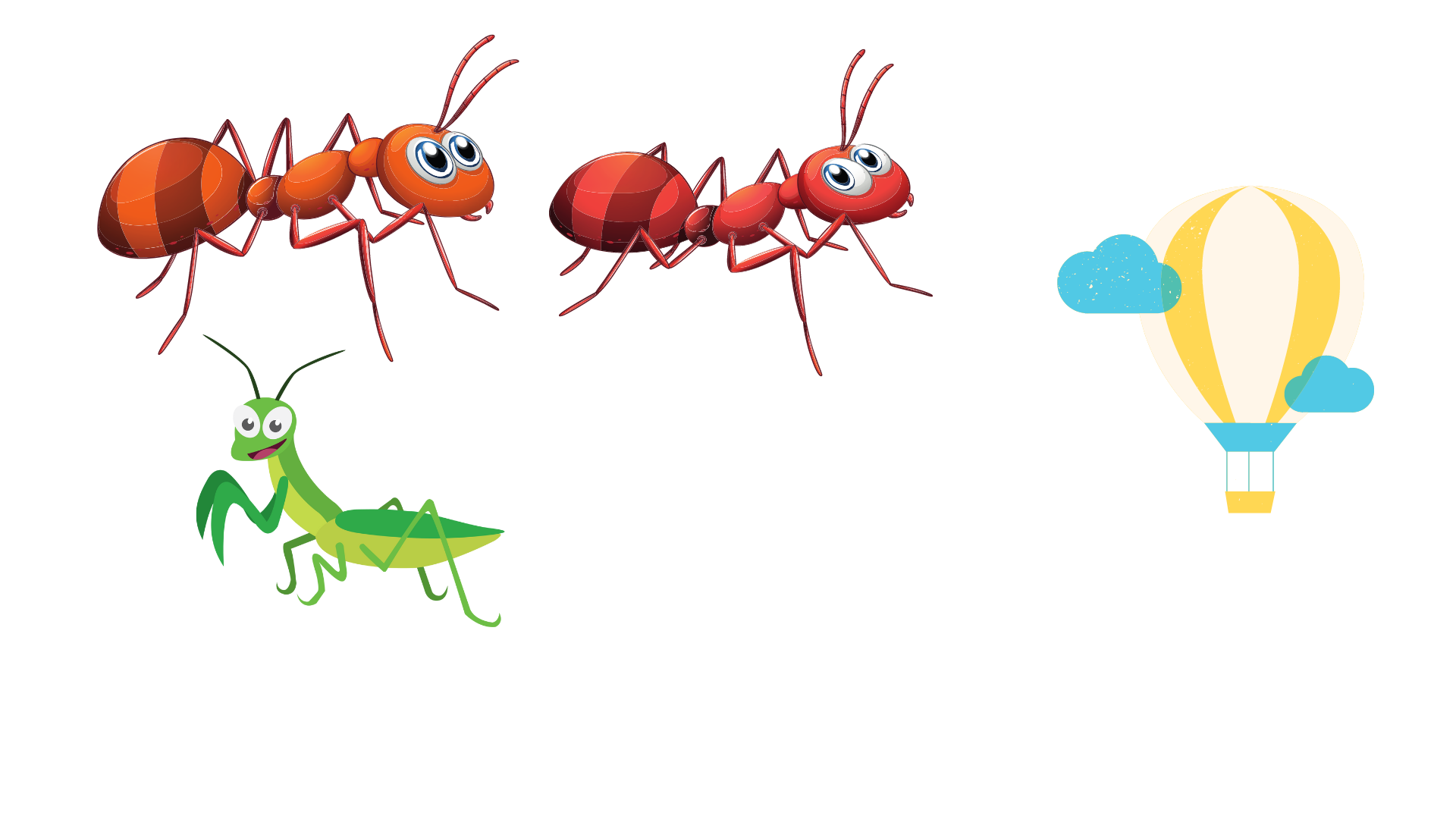 NGHỆ SĨ TÍ HON
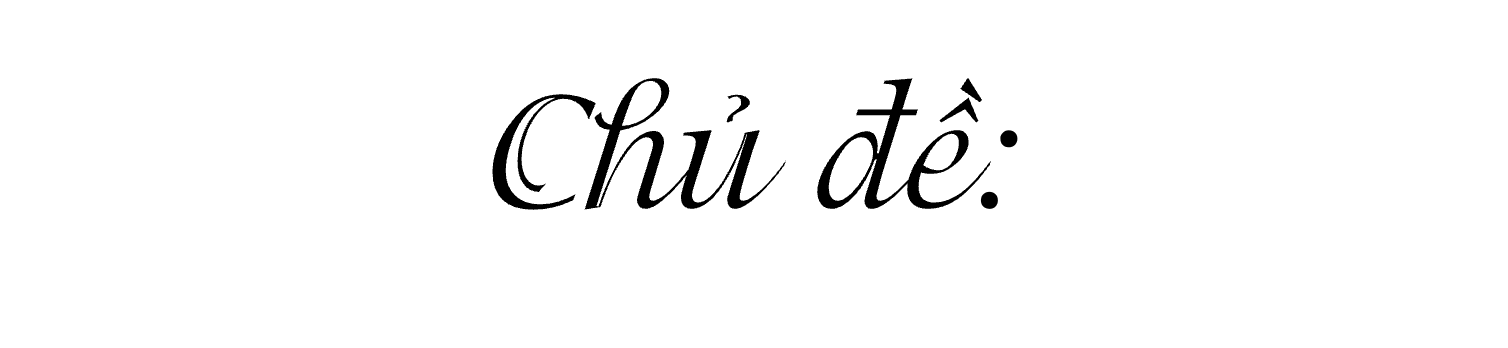 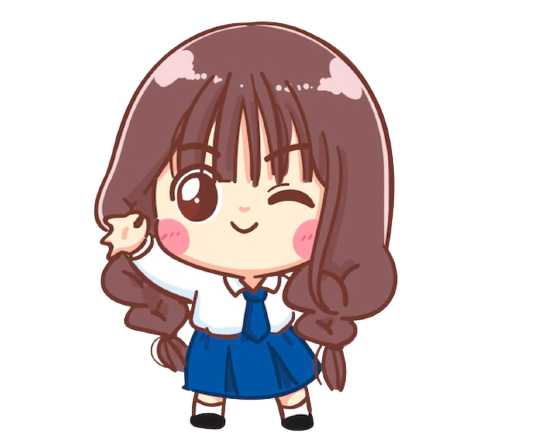 Bài 3- Tiết 3
Ôn chữ hoa O, Ô, Ơ, Q
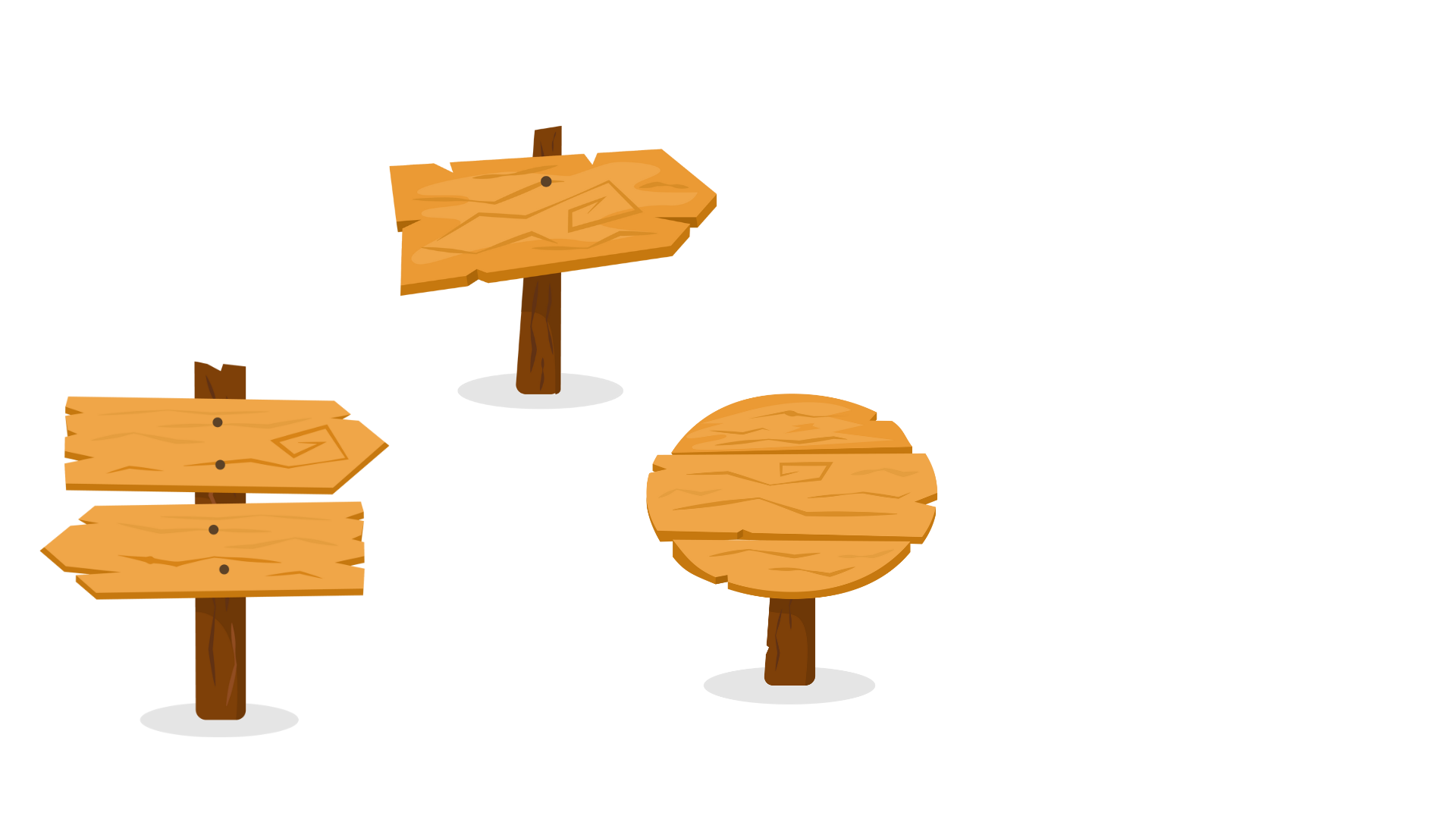 Ôn viết 
chữ hoa 
O, Ô, Ơ, Q
CÙNG QUAN SÁT
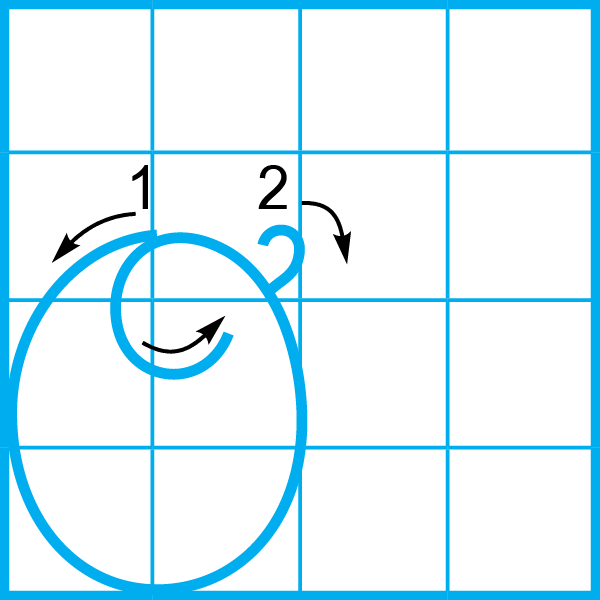 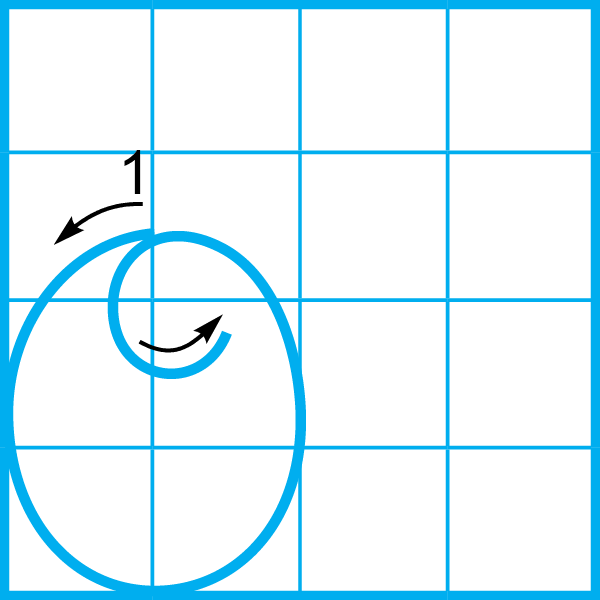 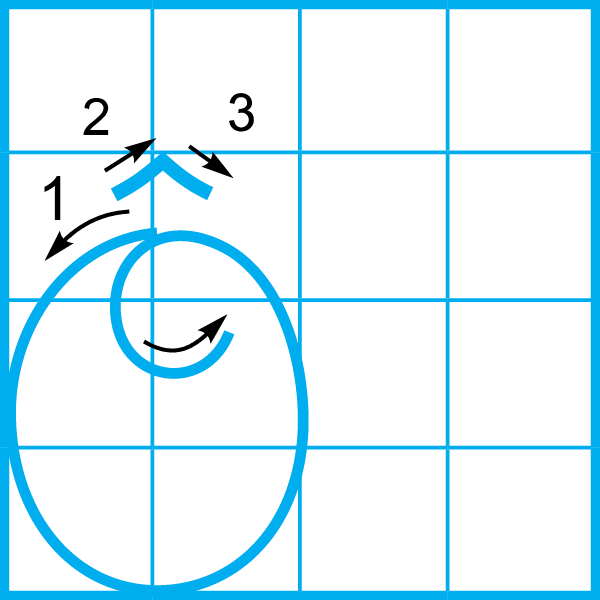 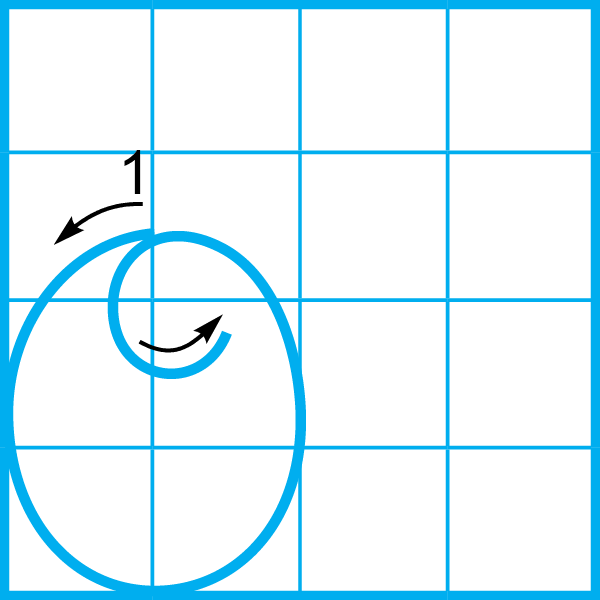 + Đặc điểm: Cao 2,5 ô ly, viết 1 nét cong kín chung.
+ Cấu tạo: Nét viết chữ hoa O là nét cong kín, phần cuối nét lượn vào trong bụng chữ.
+ Cách viết: Đặt bút trên đường kẻ 3, theo chiều từ trái sang phải viết nét cong kín. Phần cuối nét lượn vào trong bụng chữ, đến đường kẻ 2 thì lượn lên 1 chút rồi dừng lại.
CÙNG QUAN SÁT
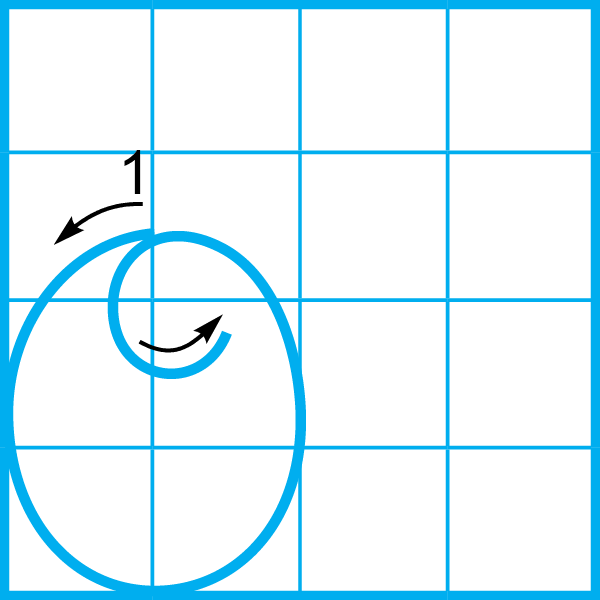 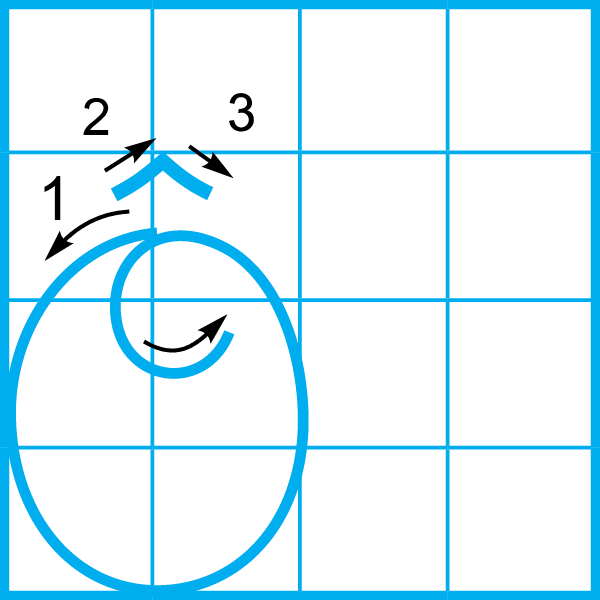 Chữ Ô quy trình các bước như chữ O nhưng thêm phần dấu ở trên. Chữ Ô thêm 2 nét thẳng xiên ngắn nối nhau tạo thành nét gãy nhọn trên đầu.
CÙNG QUAN SÁT
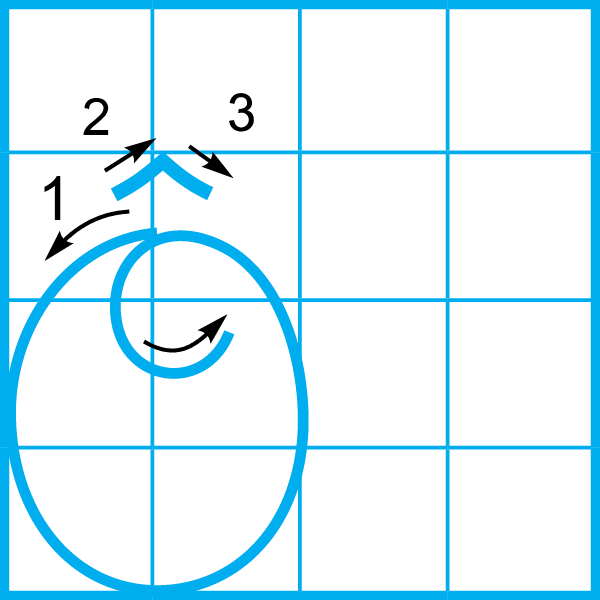 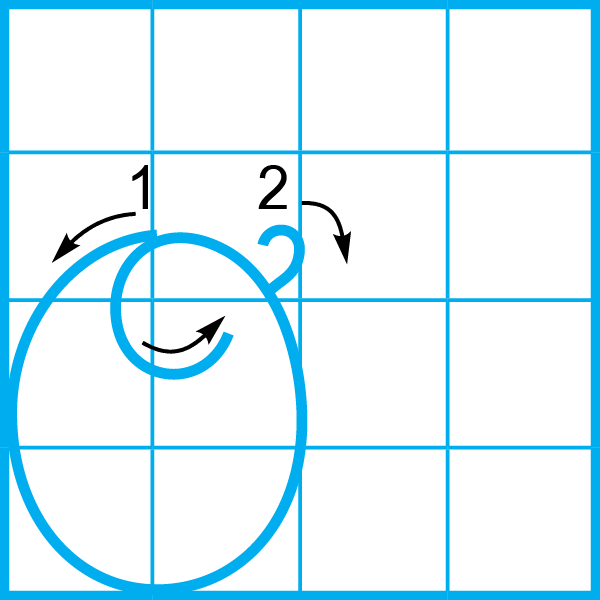 Chữ  Ơ quy trình các bước như chữ O nhưng thêm phần dấu ở trên. Chữ Ơ thêm nét râu, đặt bút trên đường kẻ 3 viết đường cong nhỏ bên phải của chữ O.
CÙNG QUAN SÁT
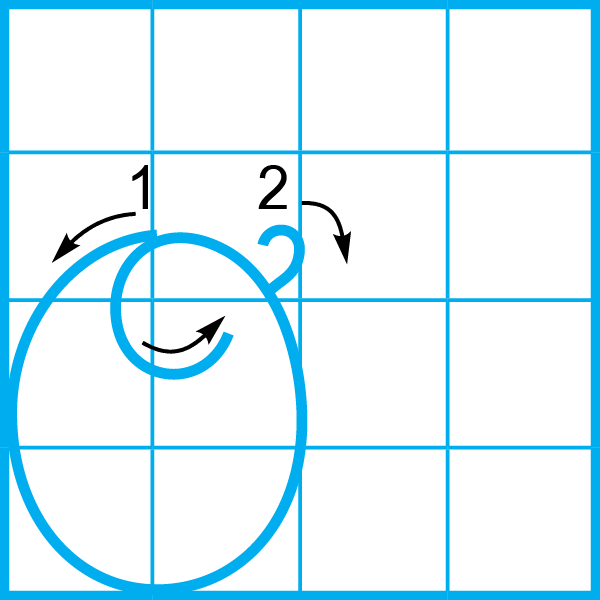 CÙNG QUAN SÁT
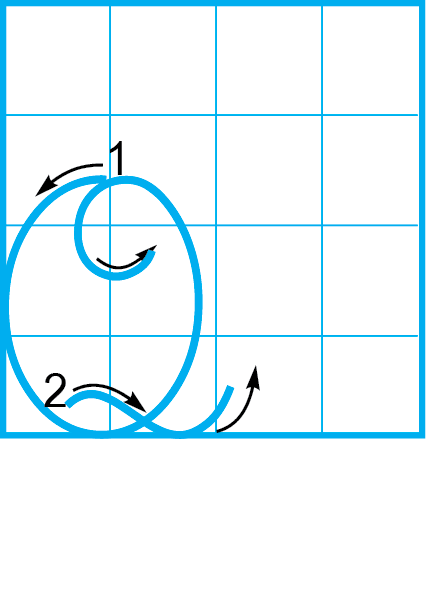 Nét 1: Đặt bút trên đường kẻ 6, đưa bút sang trái viết nét cong kín. Phần cuối lượn vào trong bụng chữ đến đường kẻ 4 thì lượn lên một chút rồi dừng bút. Phần này giống chữ hoa O.
Nét 2: Từ điểm dừng bút của nét 1. Lia bút xuống gần đường kẻ 2 viết nét lượn ngang từ trong lòng chữ ra ngoài.
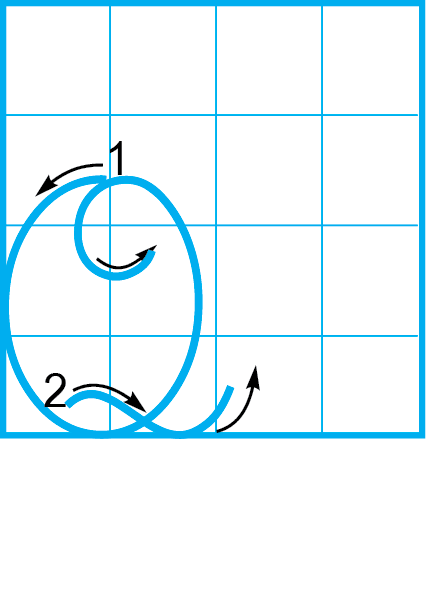 CÙNG QUAN SÁT
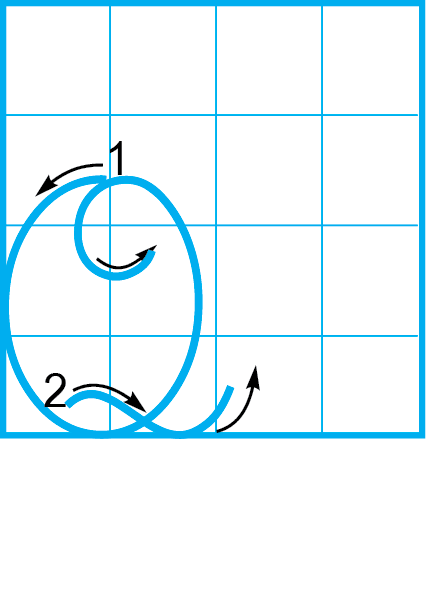 Viết vào bảng con
Viết vào vở tập viết.
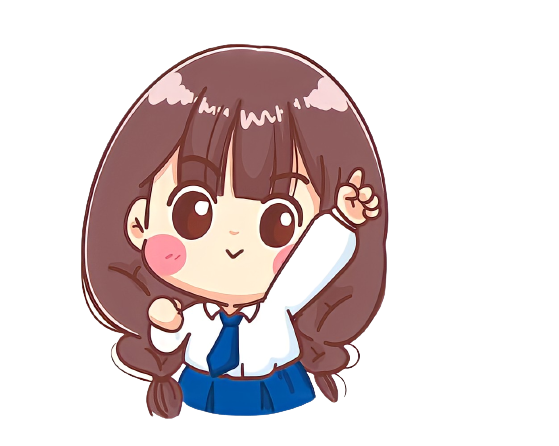 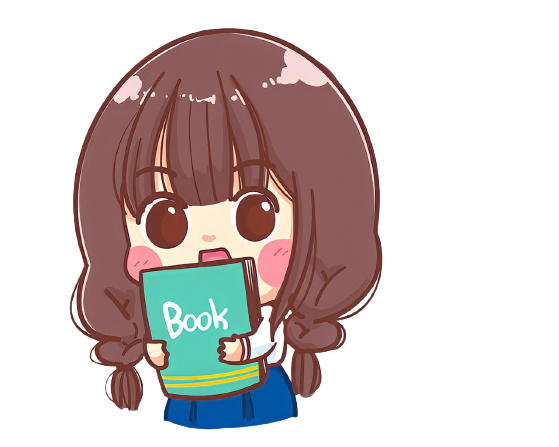 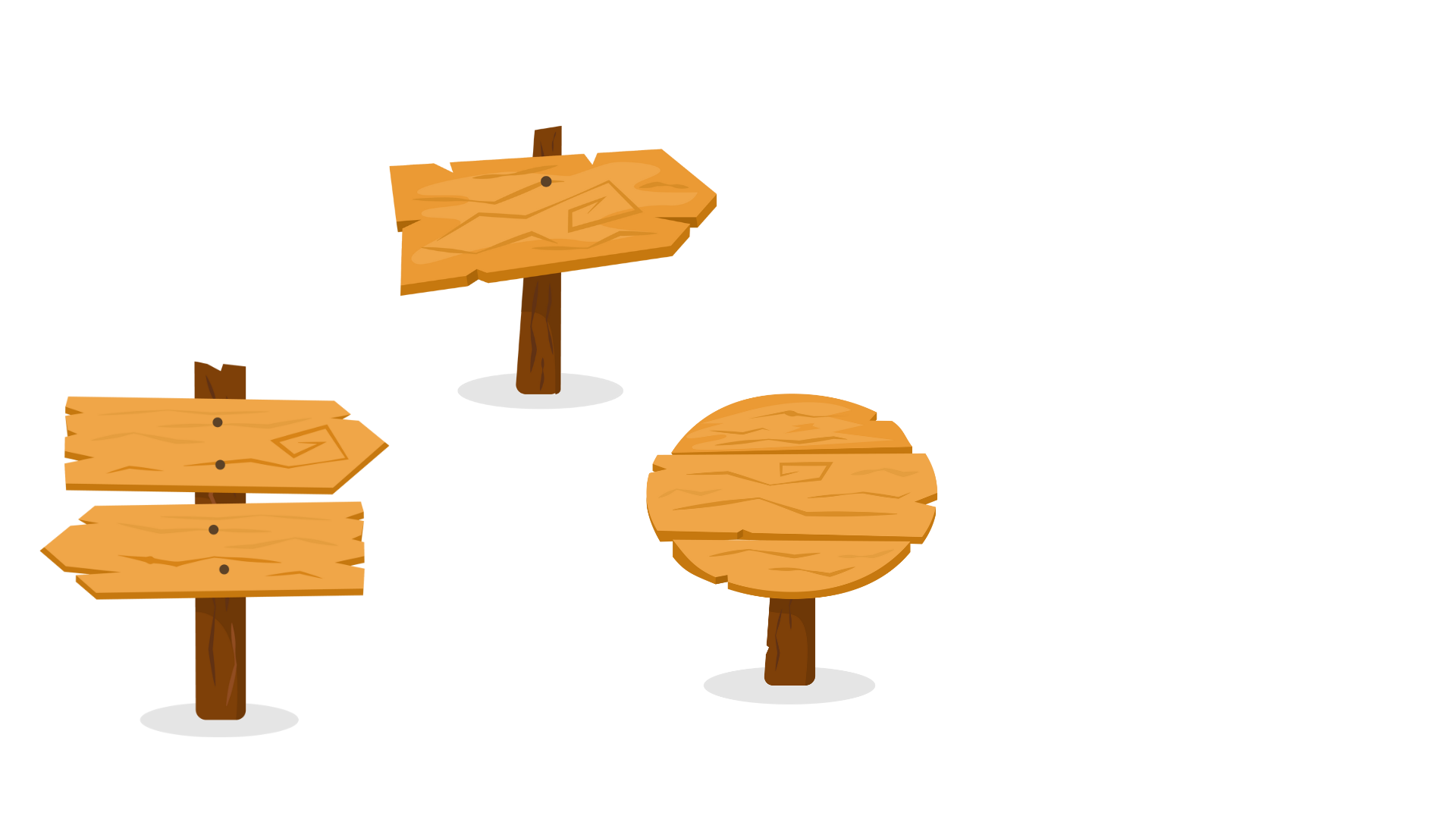 Luyện viết
Từ ứng dụng
TỪ ỨNG DỤNG
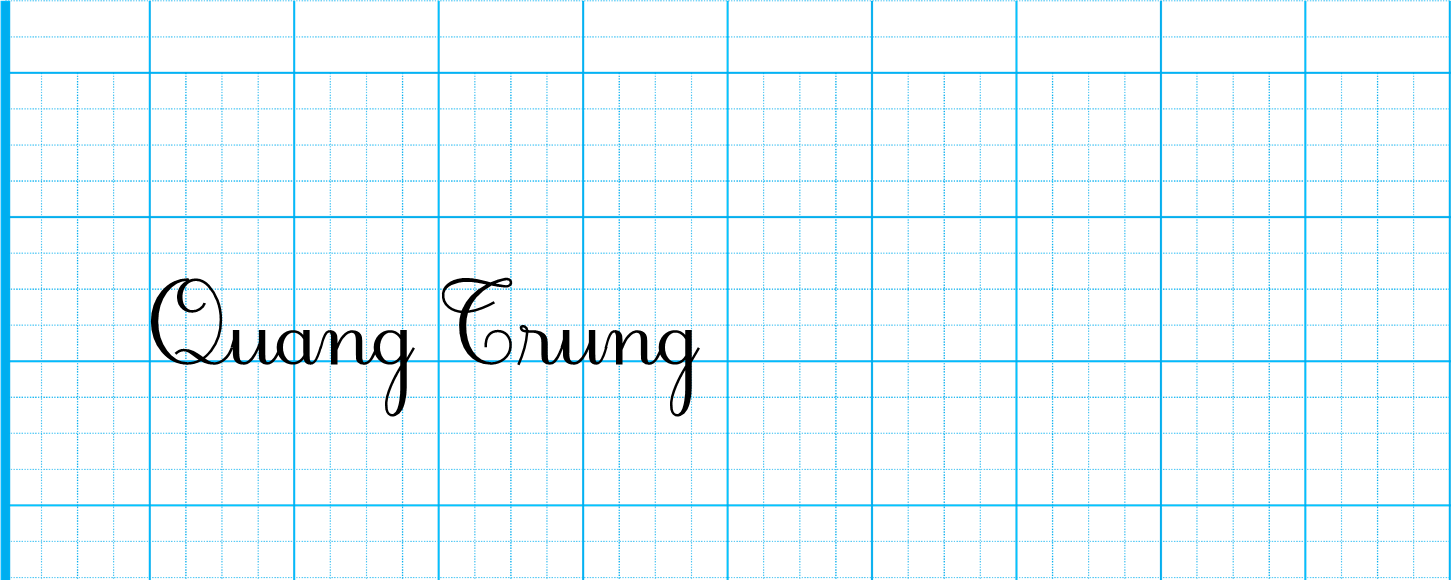 Quang Trung (1753 – 1792), tên thật là Nguyễn Huệ, ông là một nhà chính trị, nhà quân sự tài giỏi, lãnh đạo nhân dân đánh bại quân Thanh và quân Xiêm, đưa nước ta thoát khỏi hoạ xâm lăng.
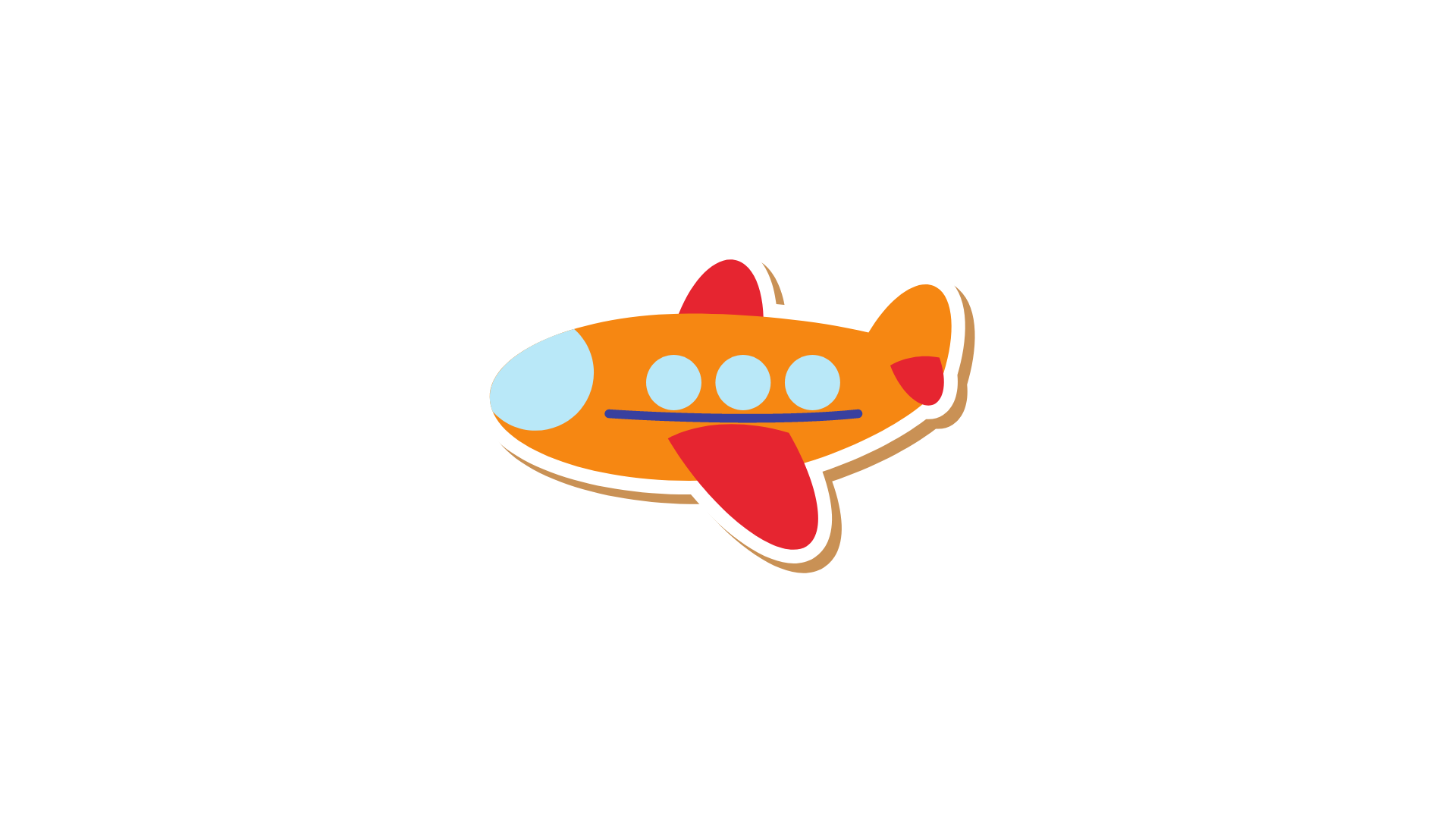 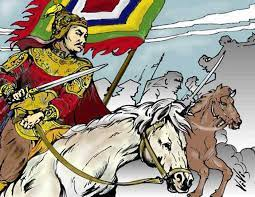 Viết hoa con chữ Q, T     
  vì là tên riêng.
Con chữ nào được viết hoa?
Từ ứng dụng
 gồm có 
mấy tiếng?
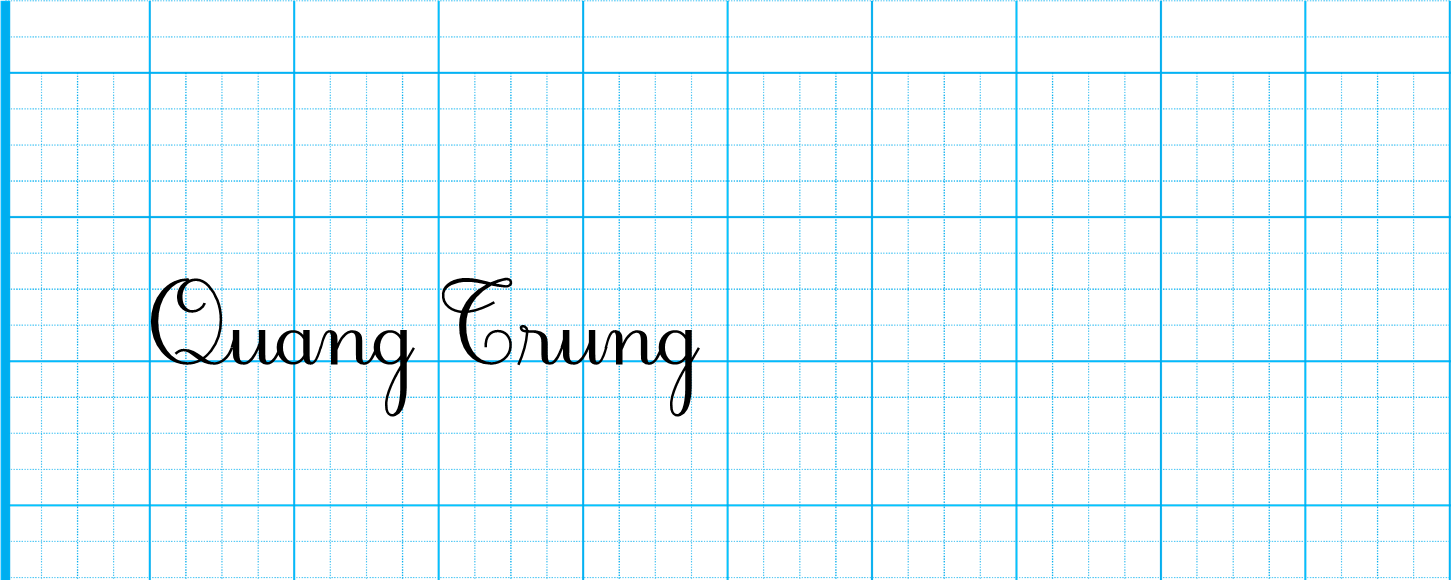 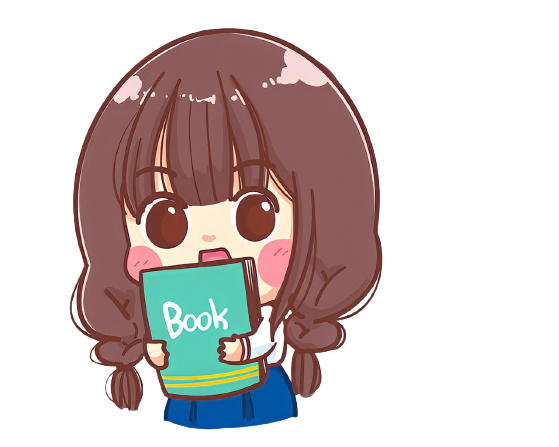 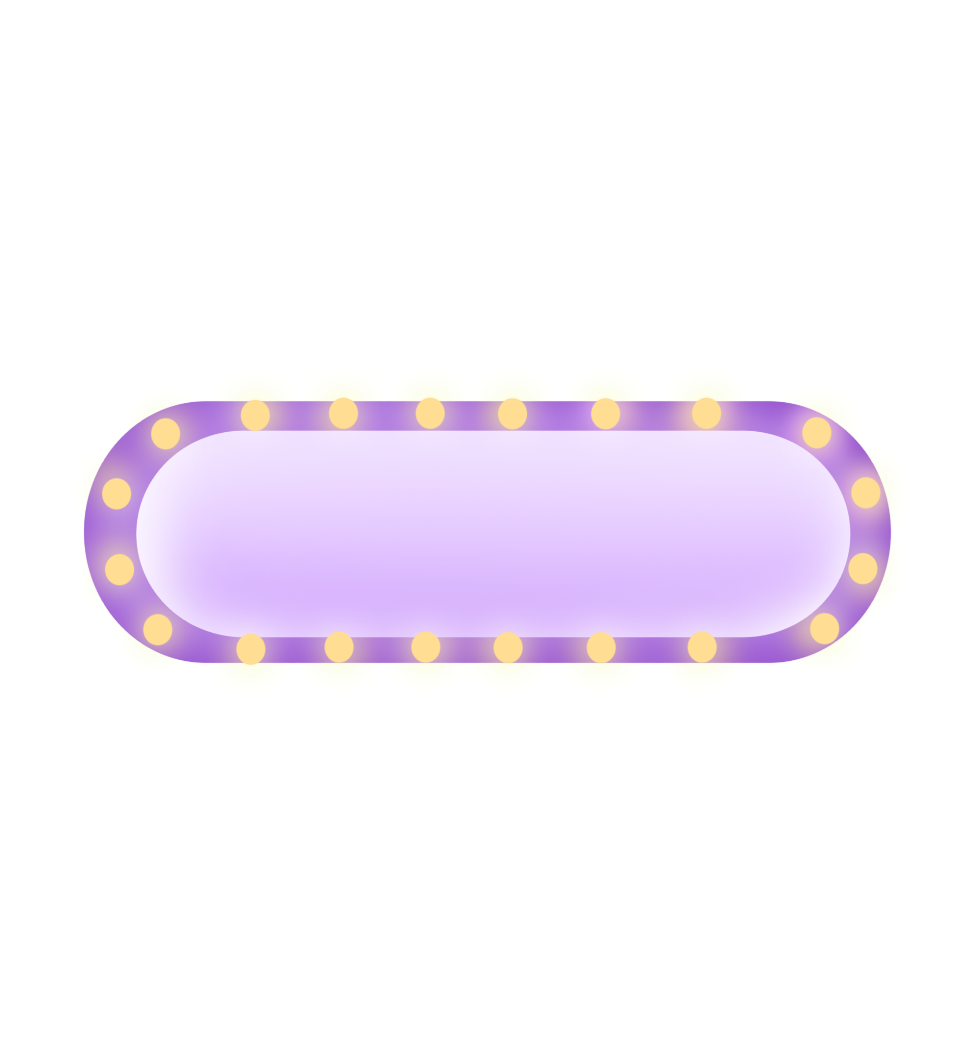 2 tiếng
Viết vào vở tập viết.
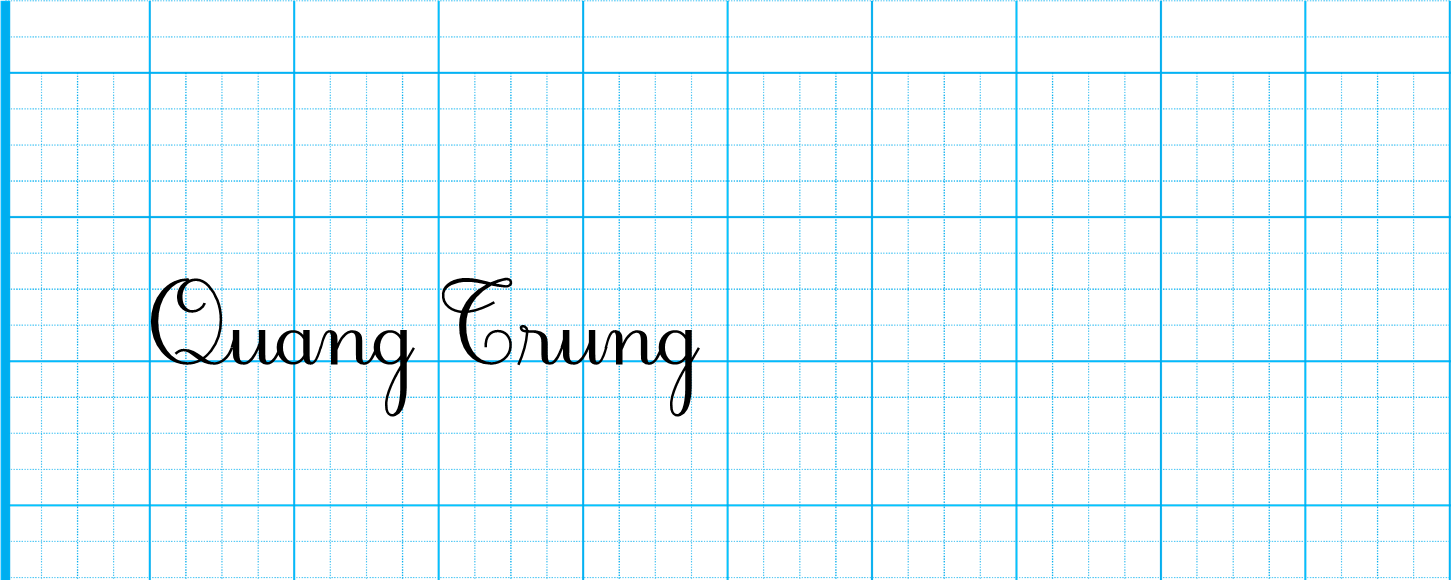 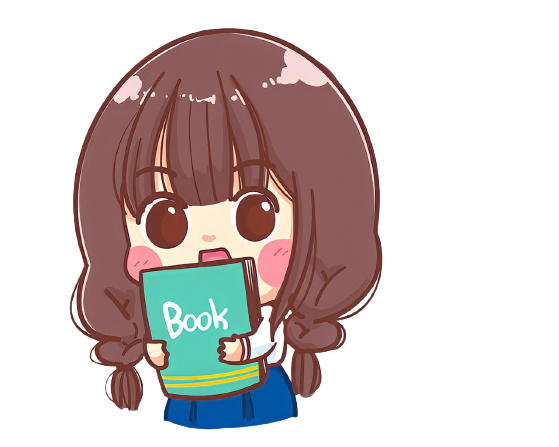 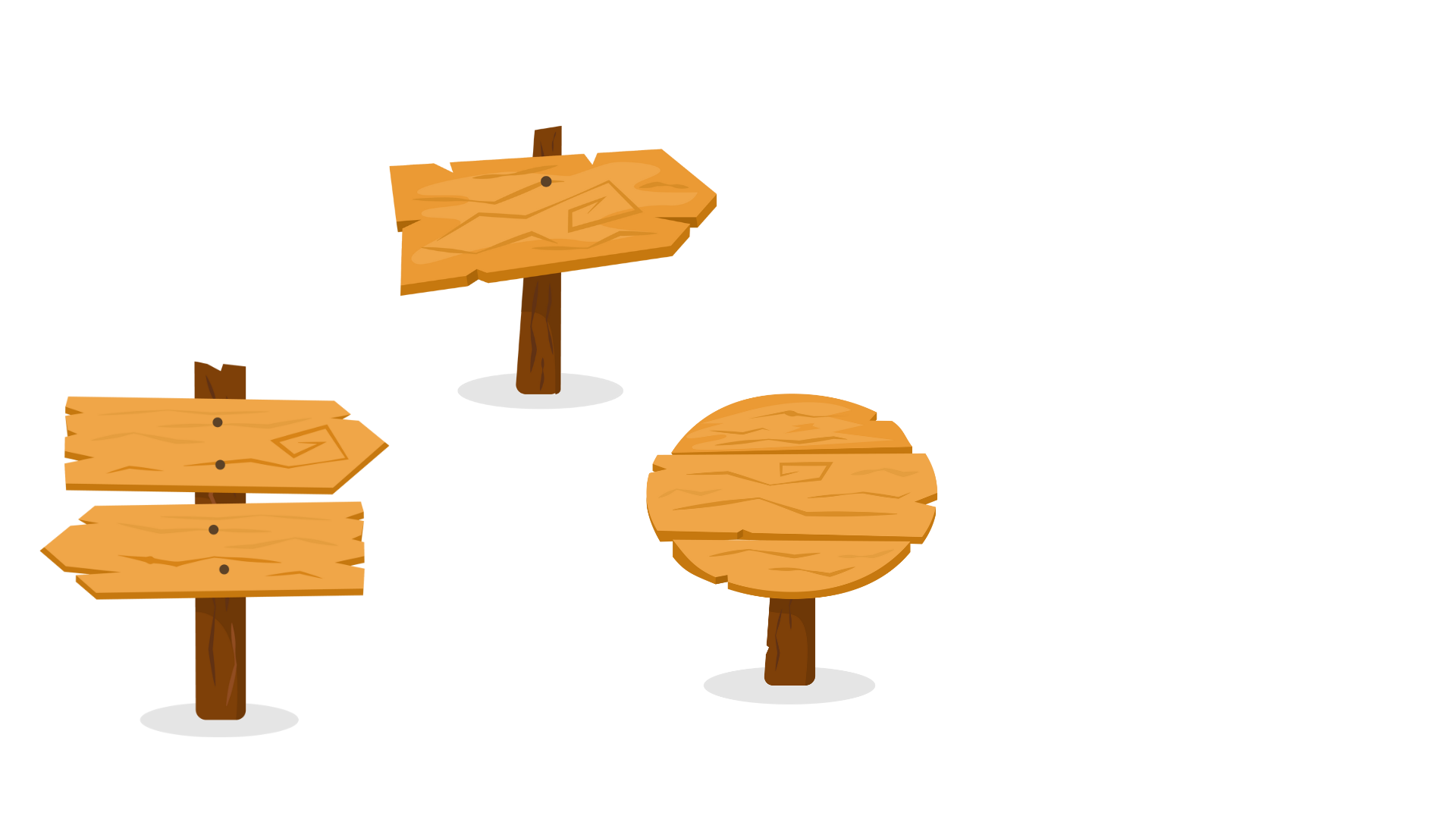 Luyện viết
câu ứng dụng
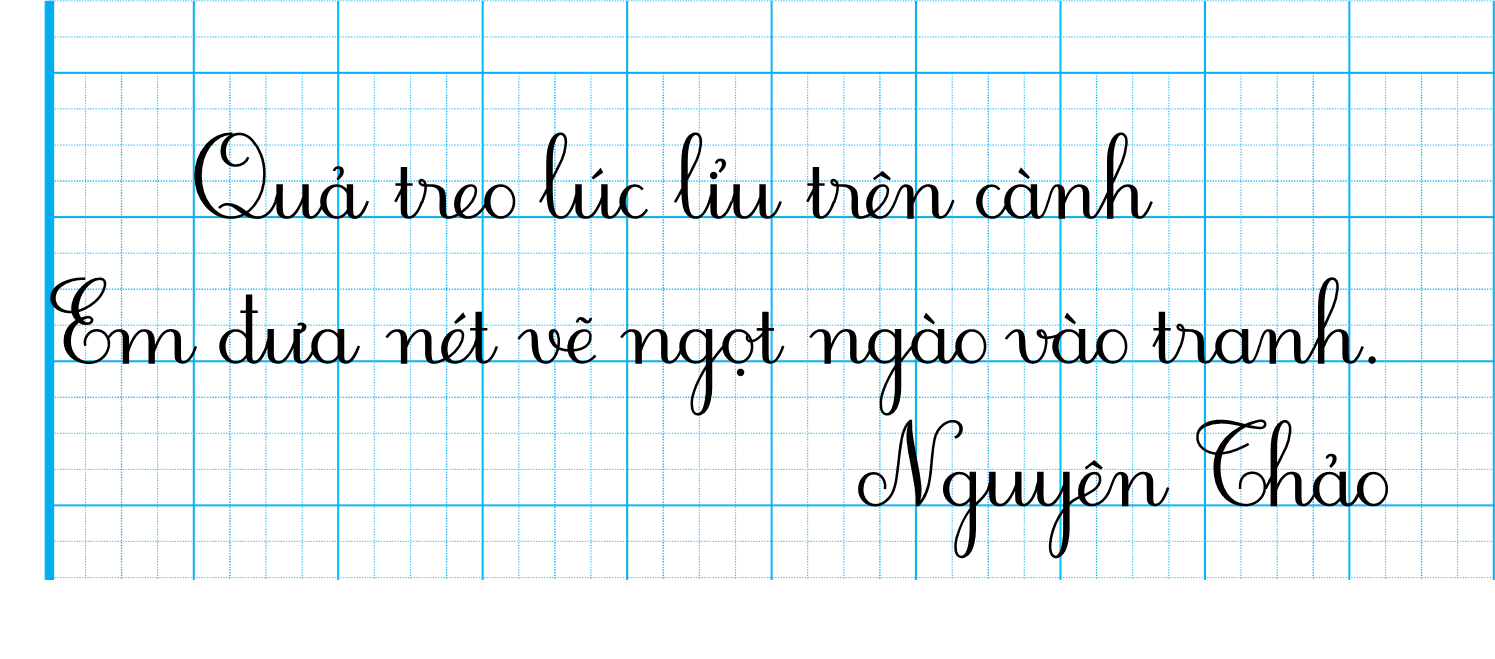 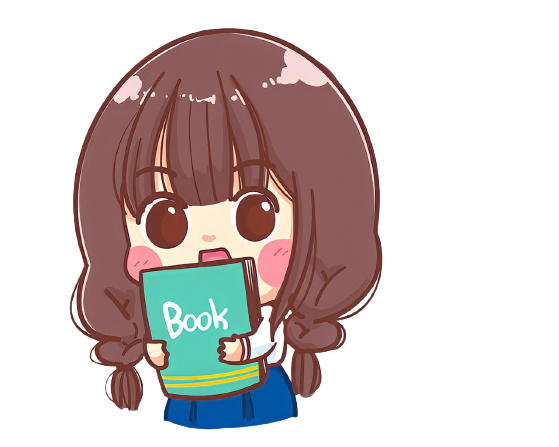 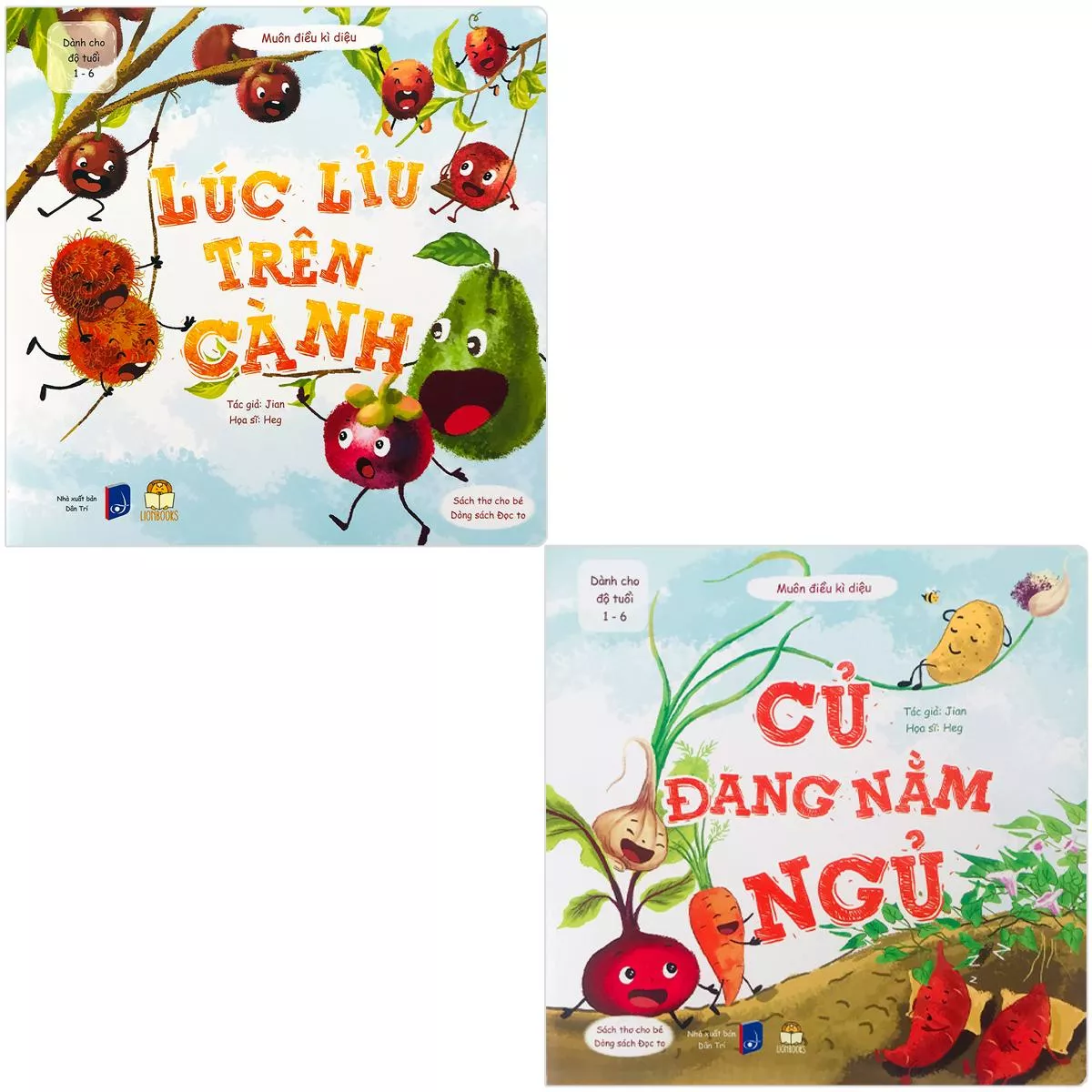 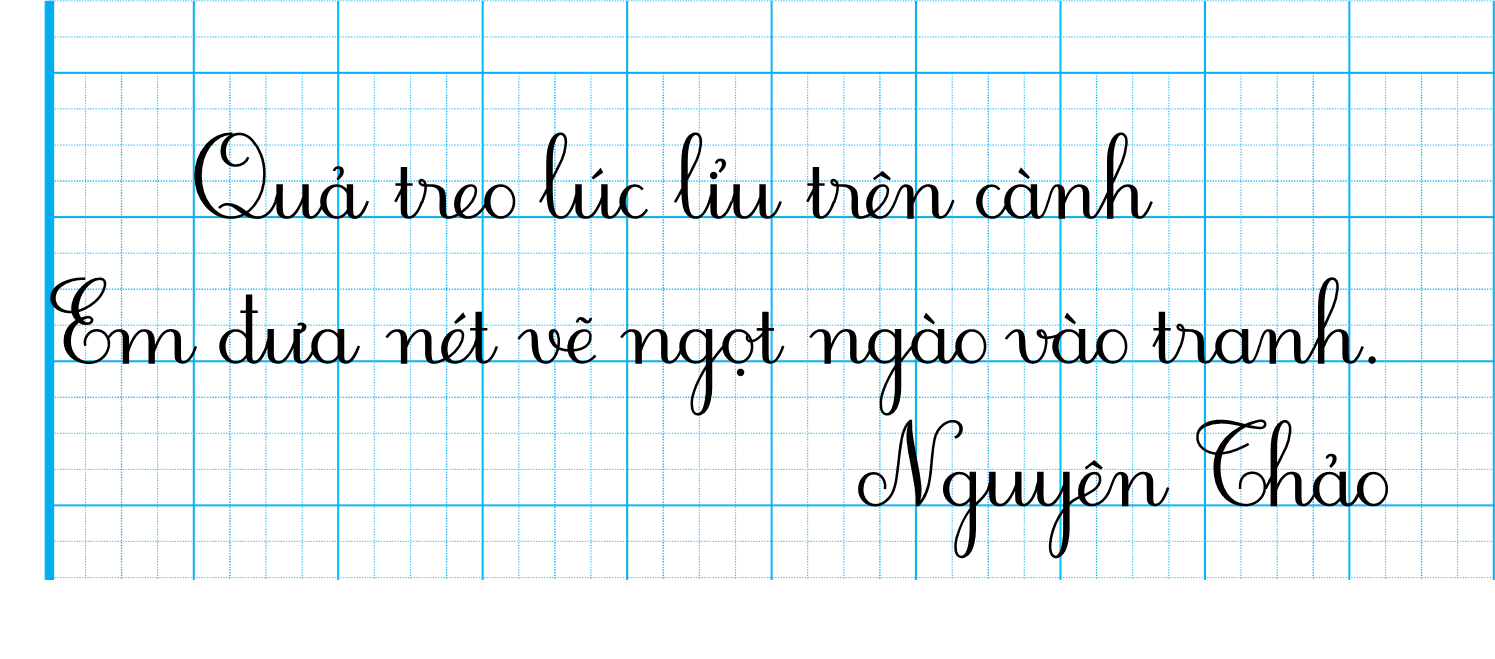 lúc lỉu:
 sai quả
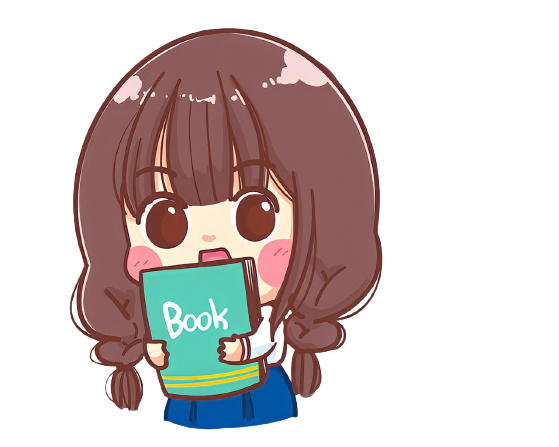 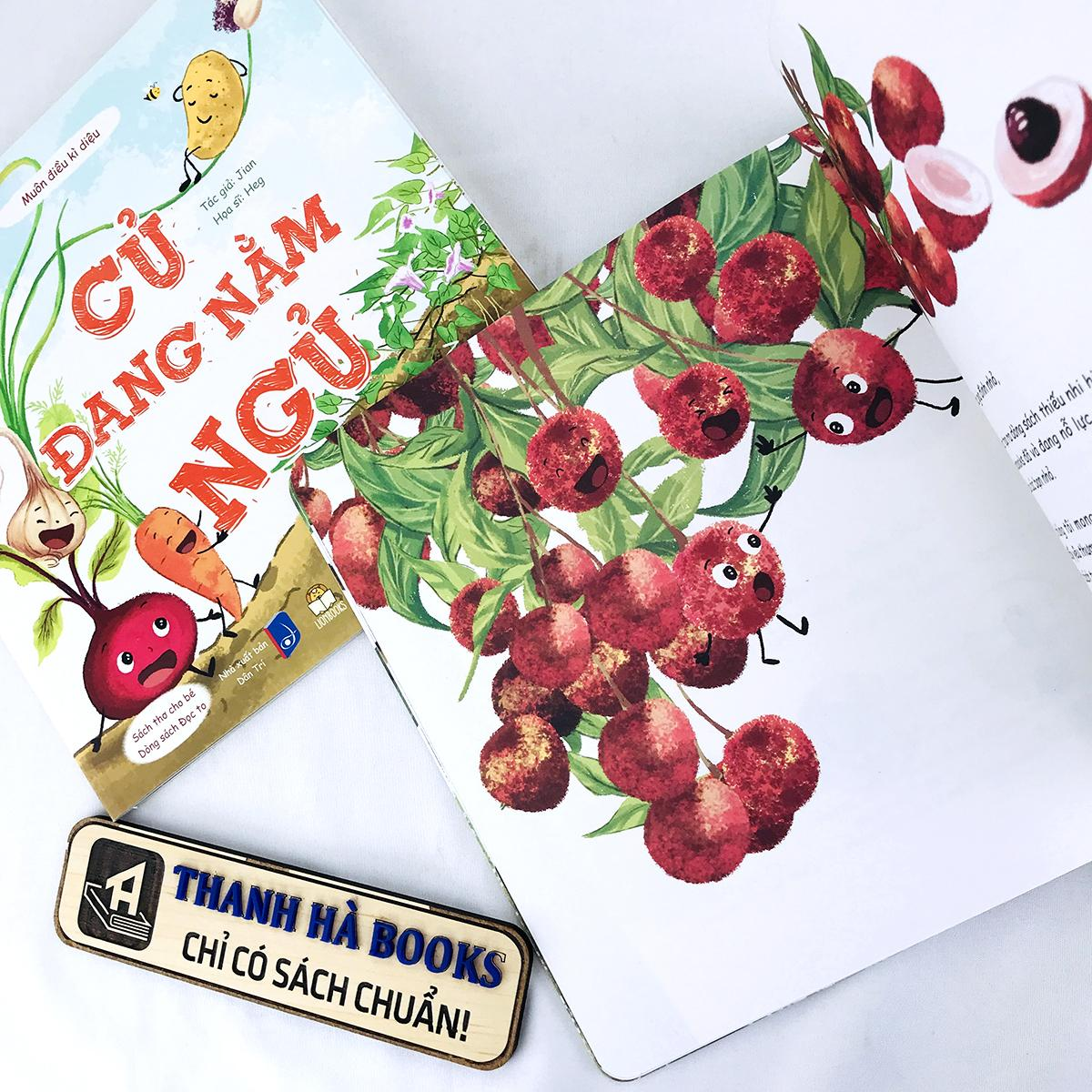 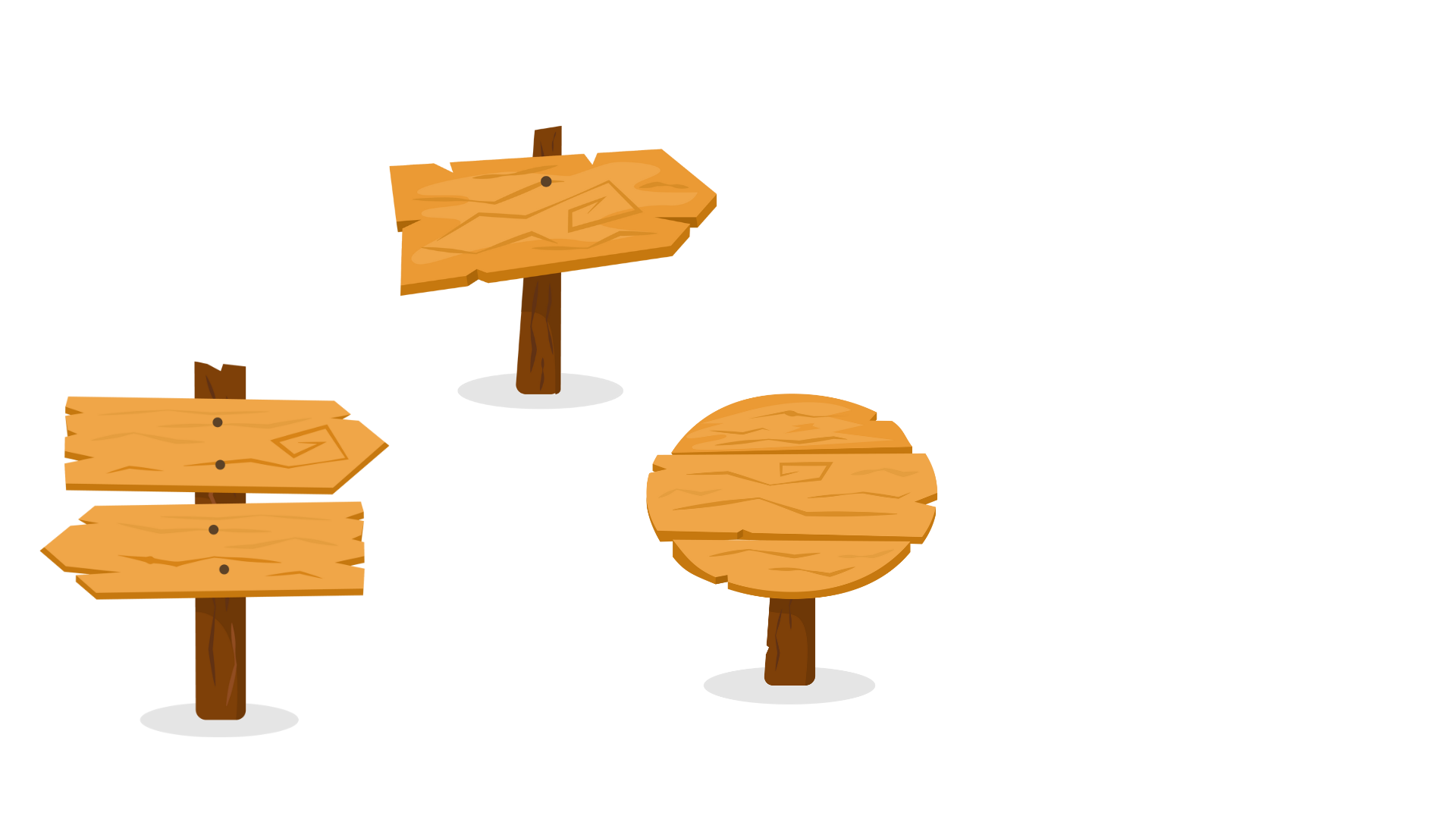 Luyện viết thêm
Ô Quan Chưởng: Tên một cửa ra vào của Hà Nội xưa,nay nằm trên phố Ô Quan Chưởng, quận Hoàn Kiếm, Hà Nội.
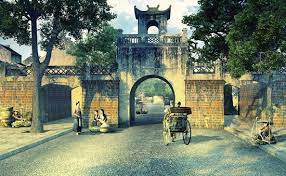 Ô Quan Chưởng

Quang cảnh buổi diễn văn nghệ thuật sôi động, hấp dẫn
Tạm Biệt
Và Hẹn Gặp Lại